Procurement Contract Routing Ticketing System Training
Contract Routing Ticketing System
This new system will allow for a streamlined review process of contracts and will replace the current Contract Routing Sheet. Online review and approval will create transparency for all approvers and end users. We’ve created a comprehensive knowledge based site that includes all information and resources related to the new contract routing ticket system.  We hope you like it!

https://servicecenter.twu.edu/TDClient/1956/Portal/Requests/ServiceDet?ID=53850
Locating our Ticketing System
Go to Service Center Portal: https://servicecenter.twu.edu/
Locating our Ticketing System
Click on services
Locating our Ticketing System
Click on Procurement
Locating our Ticketing System
Click on Contract Routing Request
Welcome to the Landing Page!
There is a lot of helpful information here that will answer many of your questions. Hyperlinks are in blue. They contain documents and links to other internal TWU Areas involved in the Contract Routing Process.
Signature Matrix
Each Fiscal Year, Chancellor Feyten signs off on the approvals required and signing authority for each type of contract. The only individuals with the authority to sign contracts on behalf of TWU are listed on this document. For Procurement Contracts, the only people with signing authority on behalf of TWU is Nancy Cinnater, Jason Thomlinson, and Chancellor Feyten.
Forms and Instructions
All OGC Approved Contract Templates can be found on our Forms and Instructions Page. These templates greatly expedite the review process and allows us to forgo legal review of agreements.
Contract Category Guide
Not sure what kind of contract you need or if there is a template? Check the Contract Category Guide!
Supporting Documentation Breakdown
Not sure what you need to include in your package? Check the Supporting Documentation Breakdown!
Standards for Procurement, Risk Management, ITS, Data Accessibility, and Data Management
Guidelines for our Texas Woman’s University Standards can be found on each area’s website. Please review these and make sure you’re working with Suppliers who meet our Standards.
Legal Review
If you are not using an OGC Approved Template or a Supplier that is a Cooperative Purchasing Partner, the contract must be submitted to our Office of General Counsel for legal review. Legal review can take 2-4 months on top of Procurement processing time. Please plan accordingly.
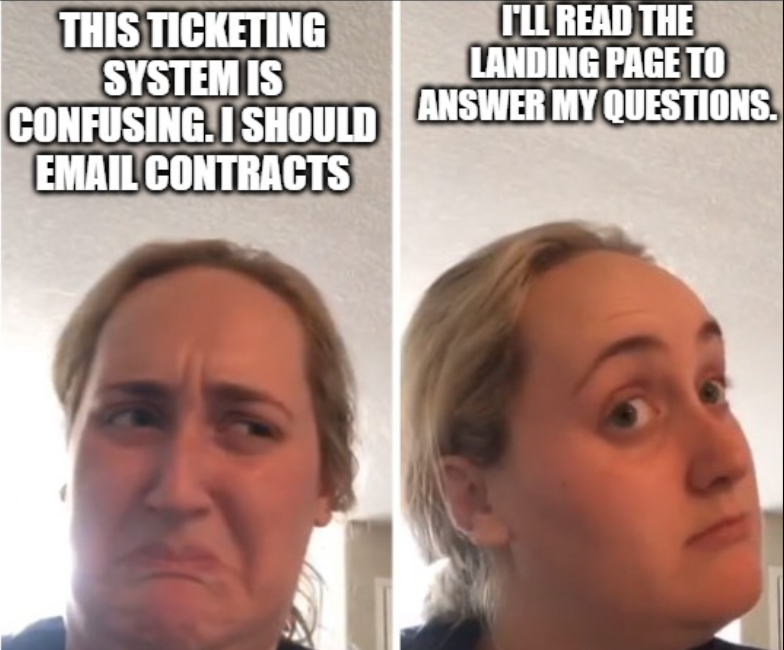 Have a lot of questions?
Take a moment and review the landing page!
Creating a Contract Routing Ticket
Click on Submit Contract
Choose your Contract Category
If you’re unsure of what type of contract you need, check out the link to the Contract Category Guide on the landing page. It will tell you which Category we have OGC created templates for. Quite helpful for trying to forgo legal review of contracts.
Fill out Supplier information
The Supplier must be set up in order to enter your ticket. Instructions for that process can be found here on our Procurement Website: https://twu.edu/procurement/supplier-registration/
Supplier Contact & Supplier Signer
Sometimes the person with Signing authority on behalf of the Supplier is different than the Contact. Please check with your Supplier to confirm the Signer before submitting your contract.
Contact = Signer
If the Supplier Signer is the same as the contact, click NO
Contact ≠ Signer
If Supplier Signer is different than Contact, click YES
Signer Information
Add BOTH Name and Email for person signing on Supplier side. We will need this information for routing the contract for signature.
Is this a Sole Source?
Sole Source is needed when the supplier is NOT on a cooperative contract and the total amount for contract is over $20K and the good/service can ONLY be purchased from that particular vendor.
If it is a Sole Source
Please complete all of the fields. You cannot answer with ‘there were no other sources. This is the only one’ – it will be rejected back. You must provide sources that were reviewed and deemed unacceptable. No exceptions.
Is this a Renewal, Change Order, or Amendment?
Click yes if any of these apply.
Previous or Related Contract Number
If Yes, please provide us with the Previous Contract Number attached to this renewal agreement (ASC-XXXX-XXX, PSC-XXXX-XXX, etc.)
Is this a Service?
Risk Management review is required on all service contracts. The only exception is Guest Lecturers, Advertising Agreements, and Athletic Team Hotels. All other agreements are considered services and must be viewed by Risk Management. If you are unsure if Risk Management needs to review your agreement, please review the TWU Signature Matrix here: https://twu.edu/media/documents/procurement/FY24-Contract-Signature-Matrix-signed.pdf
Certificate of Insurance (COI)
You will need to upload the supplier’s Certificate of Insurance (COI) meeting TWU’s third-party insurance requirements https://twu.edu/media/documents/risk-management/TWU-Third-Party-Insurance-Standards.pdf 
**If you are seeking a waiver on the Certificate of Insurance Requirement - Please add that information in the description box later in the form**
Software Contracts
Is this contract for software, hardware, or have a technology component? This includes, but is not limited to: software, cloud services, SAAS, mobile applications, web applications, licensing, etc.
Software Contracts
If it is for Software, you will need to complete the expanded questions. Questions with checkboxes allow for multiple answers. If you are unsure, please read the agreement or ask the Supplier. Your Risk Assessment completed by IT Solutions should contain a lot of the same information.
Risk Assessment
Risk Assessments need to be included with your Supporting Documentation. You must have a completed Risk Assessment by ITS to submit your Contract for review. Contracts submitted without completed Risk Assessments will be rejected. Link to ITS TDX for Risk Assessment: https://servicecenter.twu.edu/TDClient/1956/Portal/Requests/ServiceDet?ID=12086
Accessibility Compliance Report (VPAT)
For all Software, you must include an Accessibility Compliance Report. This is provided by the Supplier.
Accessibility Exception Request Form
If the Supplier does not have an Accessibility Compliance Report (VPAT), then you must provide a completed Accessibility Exception Request Form. Link to document download is located in Supporting Documentation Breakdown.
Is the Supplier on a Cooperative?
If you are submitting a contract with a Cooperative Purchasing Partner, we will need that information from you as well. By using Suppliers available on Cooperative, we are able to process the agreements without having to submit for legal review AND it saves us money!
Cooperative Purchasing Partners
Not sure if the Supplier you’re wanting to contract with is on a Cooperative? Ask your Supplier! You can find more information on Cooperative Purchasing partners on our website: https://twu.edu/procurement/purchasing/cooperative-purchasing/
If Supplier is on a Cooperative
List the name of the Cooperative and the Cooperative Contract Number. This Cooperative Partner and Contract Number must also be referenced on the Contract Document. Please review and make sure its there. If not, reach out to your supplier and have them add it.
Is your contract part of a Formal Bid?
Formal Bids are required when the supplier is NOT on a cooperative contract and the total amount for contract is over $40K. Information regarding formal bids can be found on our Procurement Guidelines website here: https://twu.edu/procurement/purchasing/procurement-guidelines/
Formal Bid Number (RFP)
Enter the Formal Bid (RFP) number here. This number also needs to be referenced on the Contract Document. Please make sure it is on there. If not, reach out to the supplier and have them add it.
Grant or Capital Projects
If you are using funds from a Office of Research and Sponsored Programs Grant or Capital Project, please let us know here.
Grant or Capitol Funds
If this is for an ORSP Funded Grant or Capital Project, please provide the project number below.
Oracle Cloud Chart of Accounts String
Add the Account String that the funding will be coming from. To download the Chart of Accounts, click here.
Account Approver
For the account string provided, please select your Account Approver. You can search for Account Approver by email or name. If unsure of approver, check Chart of Accounts here.
Contract Manager
The Contract Manager is responsible for reviewing and understanding the terms of the agreement. This person will be point of contact for any questions and could also be the same as the Account Approver.
Description Box
This is the description box. Please provide a brief description of what this contract is for. Provide any other helpful information here as well (Waiver of Insurance Request, Multiple account strings being used and their approver names, etc.)
Term of Contract
Provide start and end dates for the agreement. If the contract is for a one day event (like a guest speaker or performer), put the day of the engagement for both start and end.
Expense or Revenue Agreement
If TWU is paying the Supplier, it is an expense.
If the Supplier is paying TWU, it is revenue.
Contract Amount
Add the TOTAL amount of the agreement. If the contract doesn’t have a cost, the amount is zero dollar.
Adding Documents
Documents must be uploaded to the ticket when you submit.
Upload Contract Document
Please attach your contract first. Once the ticket is created, you will need to upload the rest of your documentation.
Pause before hitting submit
Double check that all your information is correct before hitting submit. Once you submit your ticket, you CANNOT make changes. Make sure your information is complete and you have all the required documentation before proceeding.
Ticket Confirmation Screen
You will get a confirmation screen if your ticket was submitted correctly. Keep track of your ticket number incase you need it.
Confirmation Email
You will also get an email confirmation when your contract has been submitted correctly.
Link to TeamDynamix Ticket
You can access your ticket by clicking on the link located in the confirmation email. This is super helpful and worth saving.
Add Supporting Documentation
To add the rest of your Supporting Documentation, click on “View the request you just created”
Adding documents to ticket
You can add the rest of your supporting documentation here. You can add documents by clicking the ‘+’ or by dragging and dropping to the Attachments Section on the right. We recommend clicking ‘+’ for larger documents.
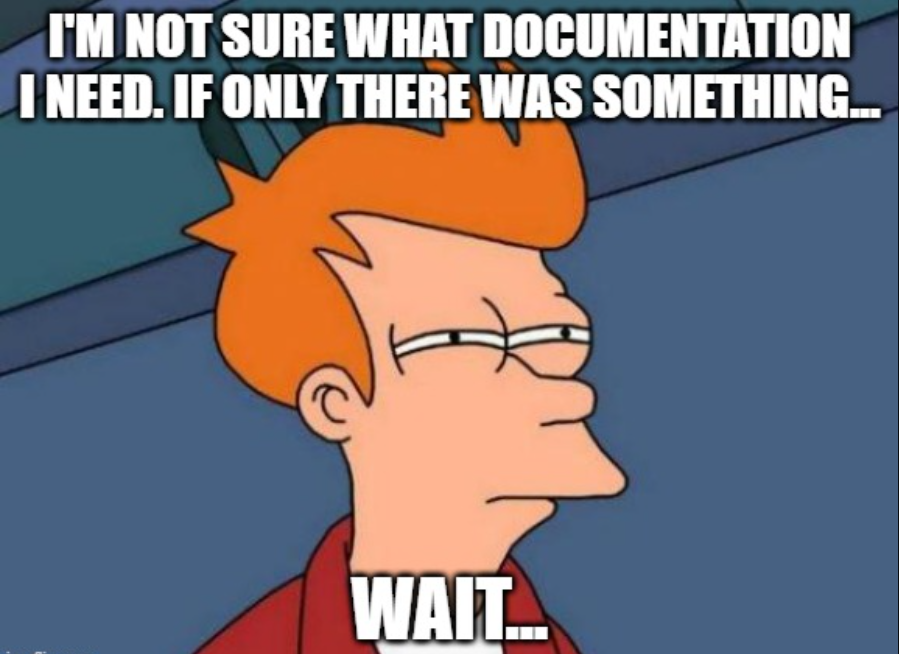 Not sure what else you need to upload?
Supporting Documentation Breakdown!
There was! Supporting Documentation Breakdown is located on the landing page.
Naming of Documents
Keep it clean simple and informative. 
For Example:
Contract – Supplier Name
Guest Lecturer Agreement – Supplier Name – Date of Event
Name of Supplier – Project Name – Project Number
Risk Assessment – Supplier Name
1295 – Supplier Name
What not to send in
124356785u6ytrewdfsgh.pdf
This_Name_is_so_long_its_going_to_break_my_hard_drive_when_I_try_to_save_this…. 
Untitled1.doc
Each piece needs to be uploaded separately. Do not send in one giant file will all your documents. Your ticket will be returned.
Welcome to your Ticket!
Here you can see all the details you entered as well as all the documents.
Workflow Steps
This will show you what area will be reviewing your agreement and where it is in the review process.
Your Feed
At the bottom of the ticket, you can read comments and updates from approvers. Action items that need correction and all questions should be addressed here.
Adding comments and uploading documents
It is extremely important to notify approvers when you make a comment or upload documents to the ticket. To make a comment and notify your approver, use the comment button. Do not comment directly to another comment. There isn’t a notify option.
Notify
After clicking the comment button, select who you want to notify.
Select who needs to be notified
You can select multiple people to notify. The Procurement Group is the Contract team (Kate Stokes and Jenny Keele). We will be on every ticket
Comments
Make your comments below and hit save. If you are uploading a document to the ticket, please comment and notify the Procurement Group. We will not be notified that you have uploaded your document unless you comment and notify us.
Notifications going to Junk/Spam
For Windows PC:
Open Outlook and navigate to "File."
Select "Manage Rules & Alerts."
Ensure that TDX is on the approved whitelist.
Check the box next to any rule that might be impacting email routing.
Click "Change Rule," choose the type of change needed, and follow the on-screen instructions.
For Mac:
Click on "Home" in the upper left corner.
Locate and click on the "Rules" icon.
Choose "Edit Rules" under the "Rules" icon.
Confirm TDX is on the approved whitelist.
Follow the on-screen instructions to add, edit, or delete Outlook email rules.

If users encounter any challenges or if the issue persists, I encourage them to reach out to the service desk for guidance (940) 898-3971. They are equipped to provide additional assistance and ensure a smooth resolution.
Links and Guides
Procurement Contract Routing Ticketing System
https://servicecenter.twu.edu/TDClient/1956/Portal/Requests/ServiceDet?ID=53850

How to Guide for Contract Requestors
https://drive.google.com/drive/folders/1br7hPmz5-1PXpsQUXSw53sIAgh3rDeLI?usp=drive_link

How to Guide for Contract Account Approvers
https://drive.google.com/drive/folders/1OzPBxGjlW01aLwAY7RTglx29XHQagquX?usp=drive_link
Procurement Links
Contracts: https://twu.edu/procurement/contracts/

Forms and Instructions: https://twu.edu/procurement/forms-and-instructions/

Purchasing: https://twu.edu/procurement/purchasing/

Supplier Registration: https://twu.edu/procurement/supplier-registration/
Contracts Crew
Jamie Cogdell – jcogdell@twu.edu 
	Manager Purchasing & Contracts/Assistant HUB Coordinator

Jenny Keele – jkeele@twu.edu 
	Coordinator Contract Services

Kate Stokes – Kstokes3@twu.edu 
	Procurement Generalist/HUB Assistant